Музыкотерапия как средство укрепления здоровья детей
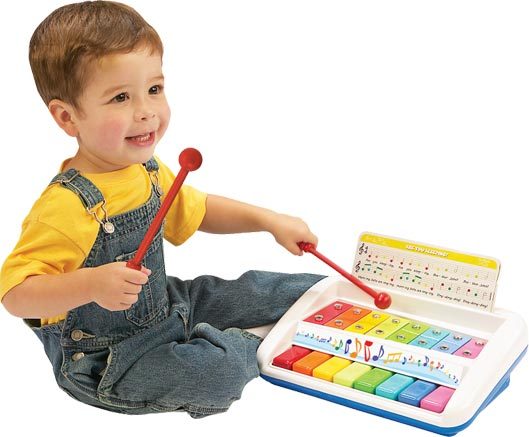 Работу выполнили:
Воспитатели МКДОУ №249
Г.Новосибирска
Заева Н.Н
Казакова Е.А
Афанасьева Н.А
2017 г.
Учу детей любить прекрасное искусство,
Стремясь в сердцах у них посеять благодать.
Стучусь в их души, пробуждаю чувства,
Всегда  готова петь для них, Шопена поиграть.
 И каждый раз,  идя домой с работы,
Я  думаю  о  том, что сквозь года
Поможет  им  моя  забота,
Взойдут  плоды  совместного  труда.
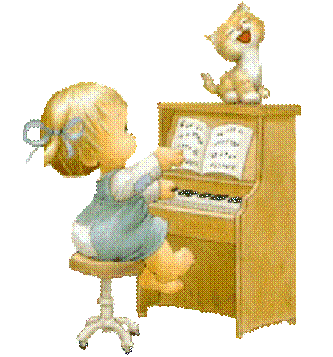 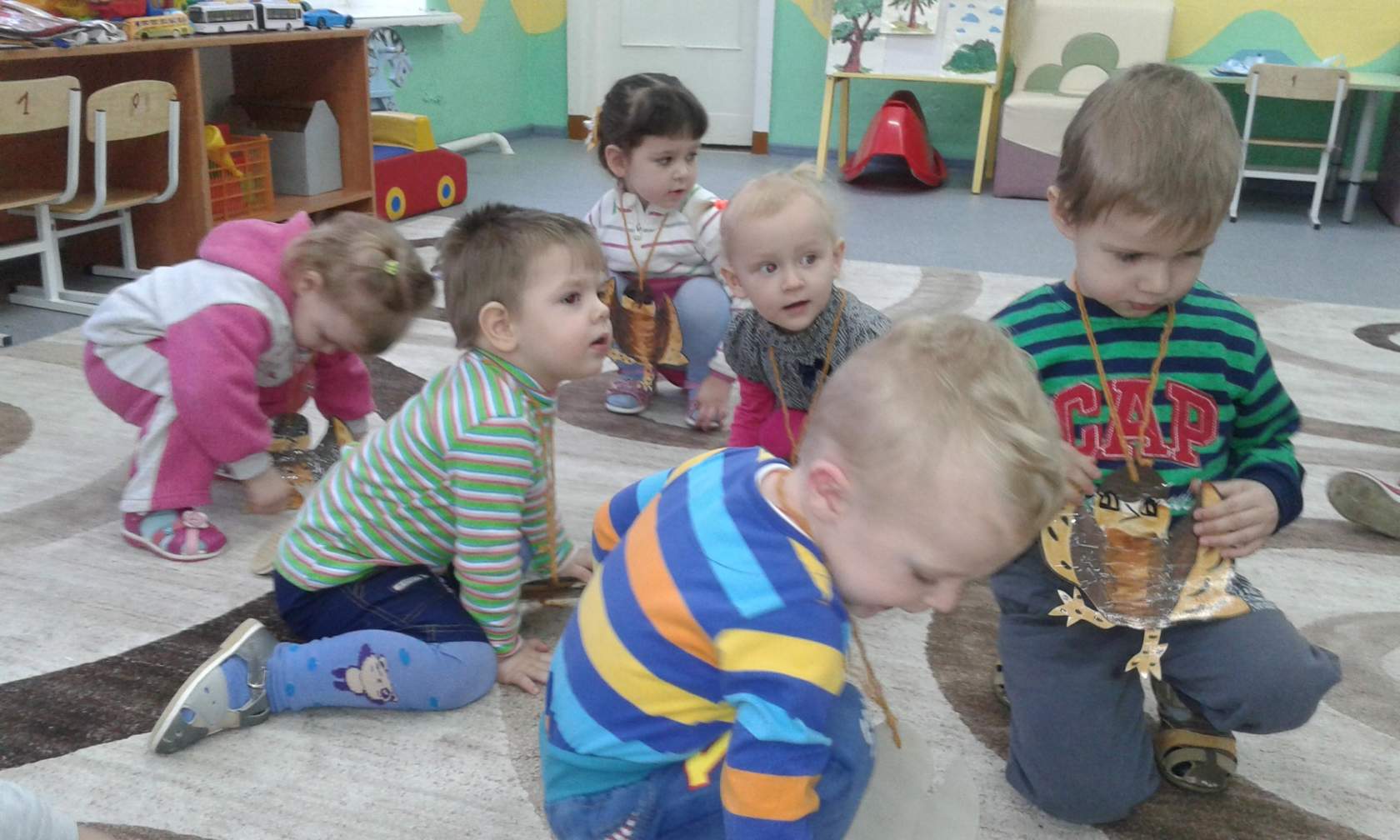 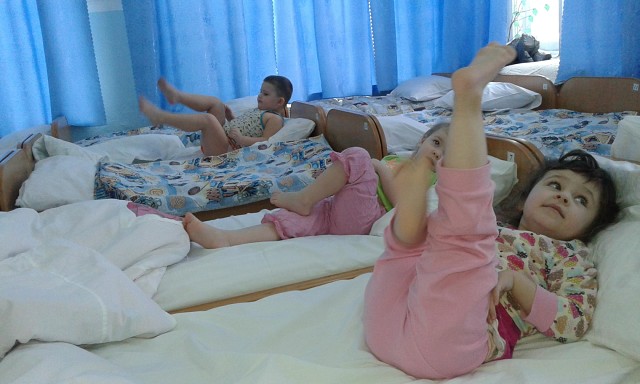 «Художественно-эстетическое развитие предполагает развитие предпосылок ценностно-смыслового восприятия и понимания произведений искусства (музыкального),… восприятие музыки,… удовлетворение потребности детей в самовыражении»
ФГОС ДОУ
Музыкотерапия – это метод, использующий музыку в качестве средства коррекции эмоциональных отклонений, страхов, двигательных и речевых расстройств, отклонений в поведении, при коммуникативных затруднениях.
Музыкотерапия -  использование музыки с лечебными целями. Отмечается положительное влияние музыки - улучшается настроение, оказывается тонизирующее влияние.
(Психологический словарь)
Методы музыкотерапии
Пассивная музыкотерапия заключается в прослушивании музыкальных композиций. Цель такого лечения – достижение переживания, которое способно вызвать разрядку или открытие глубинных воспоминаний и чувств. Дополнительно к пассивной музыкотерапии нередко используют движение, в том числе дыхательные упражнения, гипнотическое воздействие, аутотренинг, рисование.
 Варианты проведения:
а) Музыкальные картинки
б) Музыкальное моделирование
в) Минирелаксация
Активная музыкотерапия
Активная музыкотерапия подразумевает непосредственное участие ребенка в процессе воспроизведения музыки. Он поет, хлопает, постукивает… Пение – эффективный метод лечения логоневрозов, в том числе заикания. При этом улучшается артикуляция, исчезают спастические сокращения речевых мышц, человек обучается управлять своим дыханием.
Методы активной музыкотерапии
Интегративная музыкотерапия 
 улыбкотерапия. 
Слушание музыки “Эффект Моцарта”
Метод “Вокалотерапии”
Метод “Ритмотерапии”
Метод “Арттерапии”
 Музыкальные игры
Метод “Релаксации”
Метод “Вокалотерапии”
Для общего сведения:
Гласные звуки:
А - снимает любые спазмы, лечит сердце и желчный пузырь;
Э - улучшает работу головного мозга;
И - лечит глаза, уши, стимулирует сердечную деятельность, "прочищает" нос;
О - оживляет деятельность поджелудочной железы, устраняет проблемы с сердцем;
У - улучшает дыхание, стимулирует работу почек
Ы - лечит уши, улучшает дыхание.
Звукосочетания:
ОМ – снижает кровяное давление;
АЙ, ПА – снижают боли в сердце;
УХ, ОХ, АХ – стимулируют выброс из организма   отработанных веществ и негативной энергии.
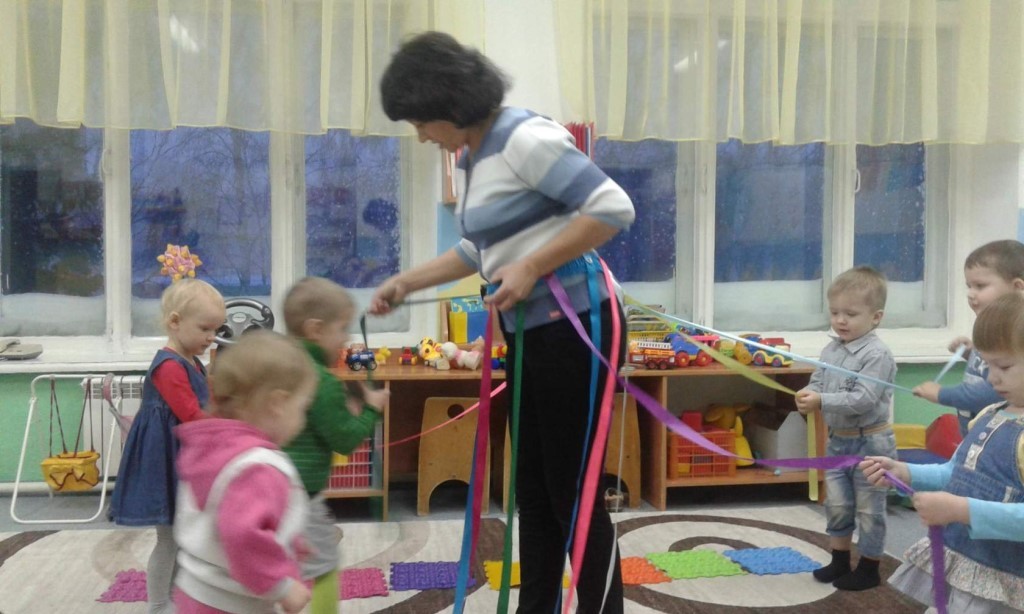 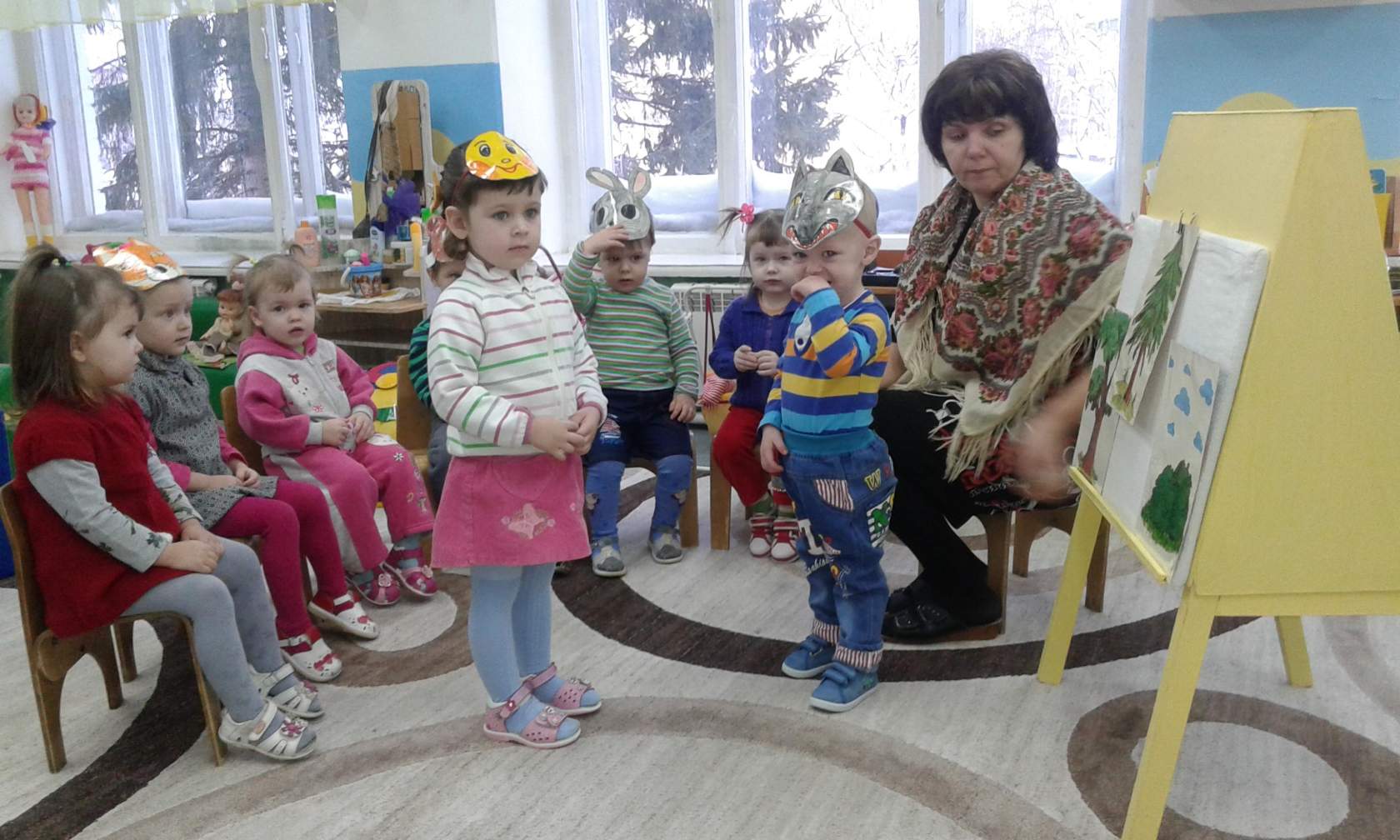 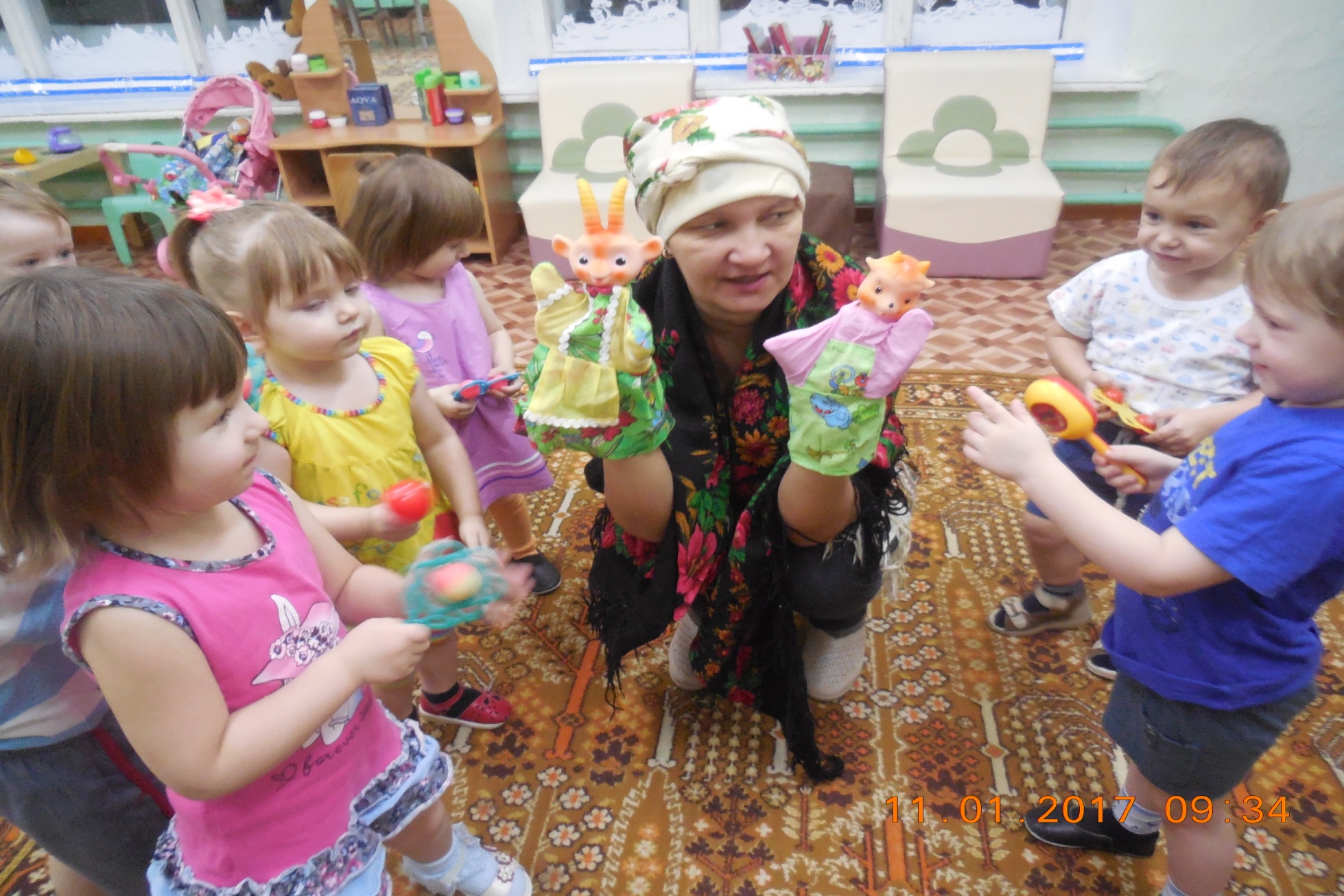 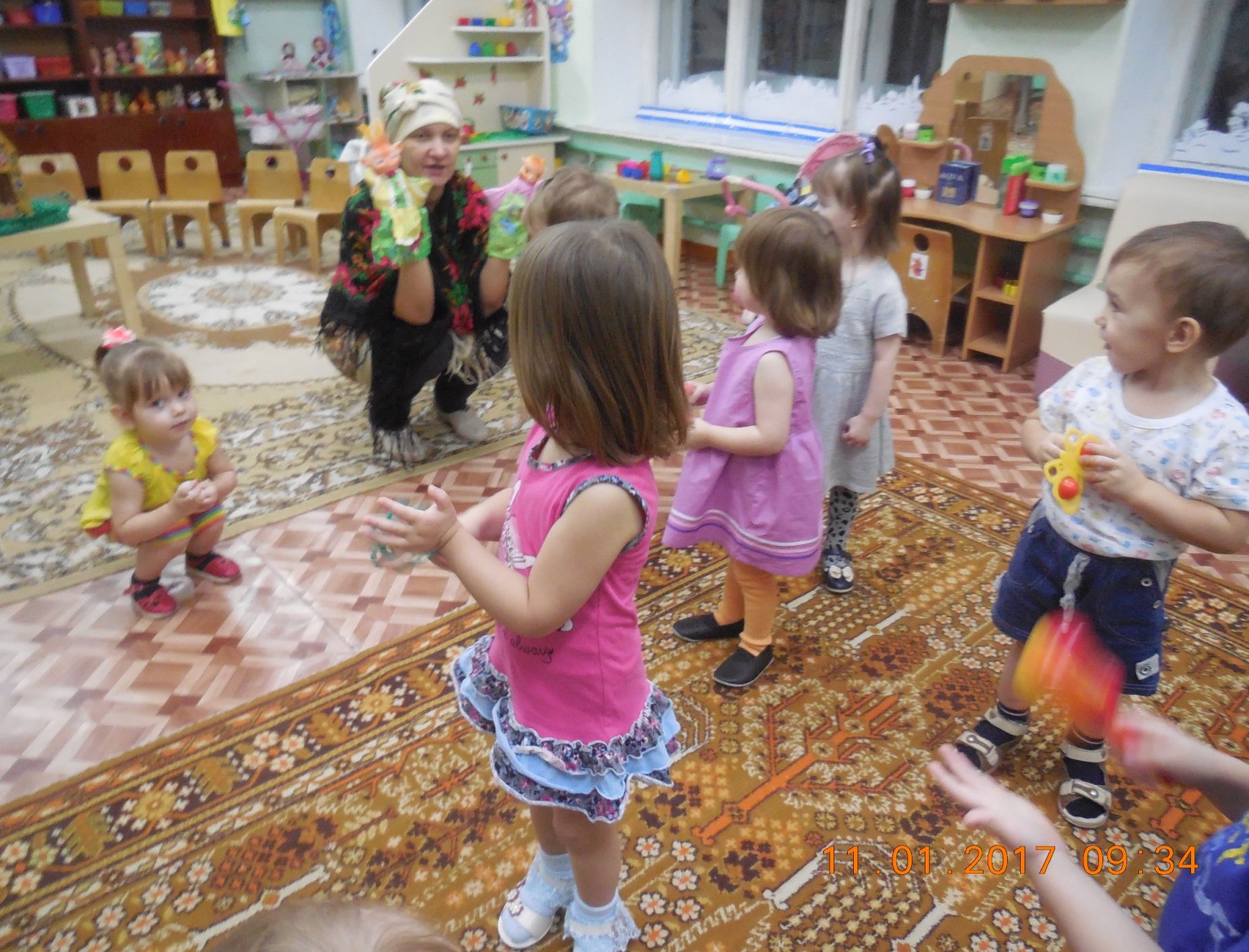 “Дети должны жить в мире красоты, игры, сказки, музыки, рисунка, фантазии, творчества.”
Автор: Василий Александрович Сухомлинский
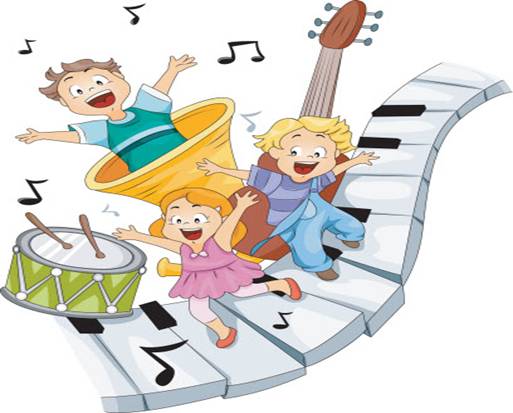 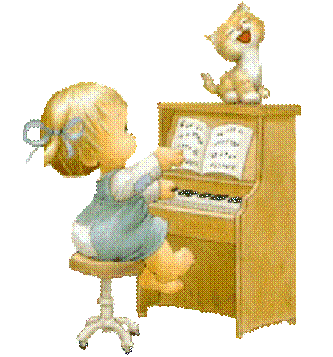